РЕГИОНАЛЬНАЯ  ОБЩЕСТВЕННАЯ  ОРГАНИЗАЦИЯ                                                                                             СОДЕЙСТВИЯ  ЗАЩИТЕ   ПРАВ  ПОСТРАДАВШИХ  ОТ ТЕРАКТА «ВОЛГА-ДОН»  Место встречи - Диалог
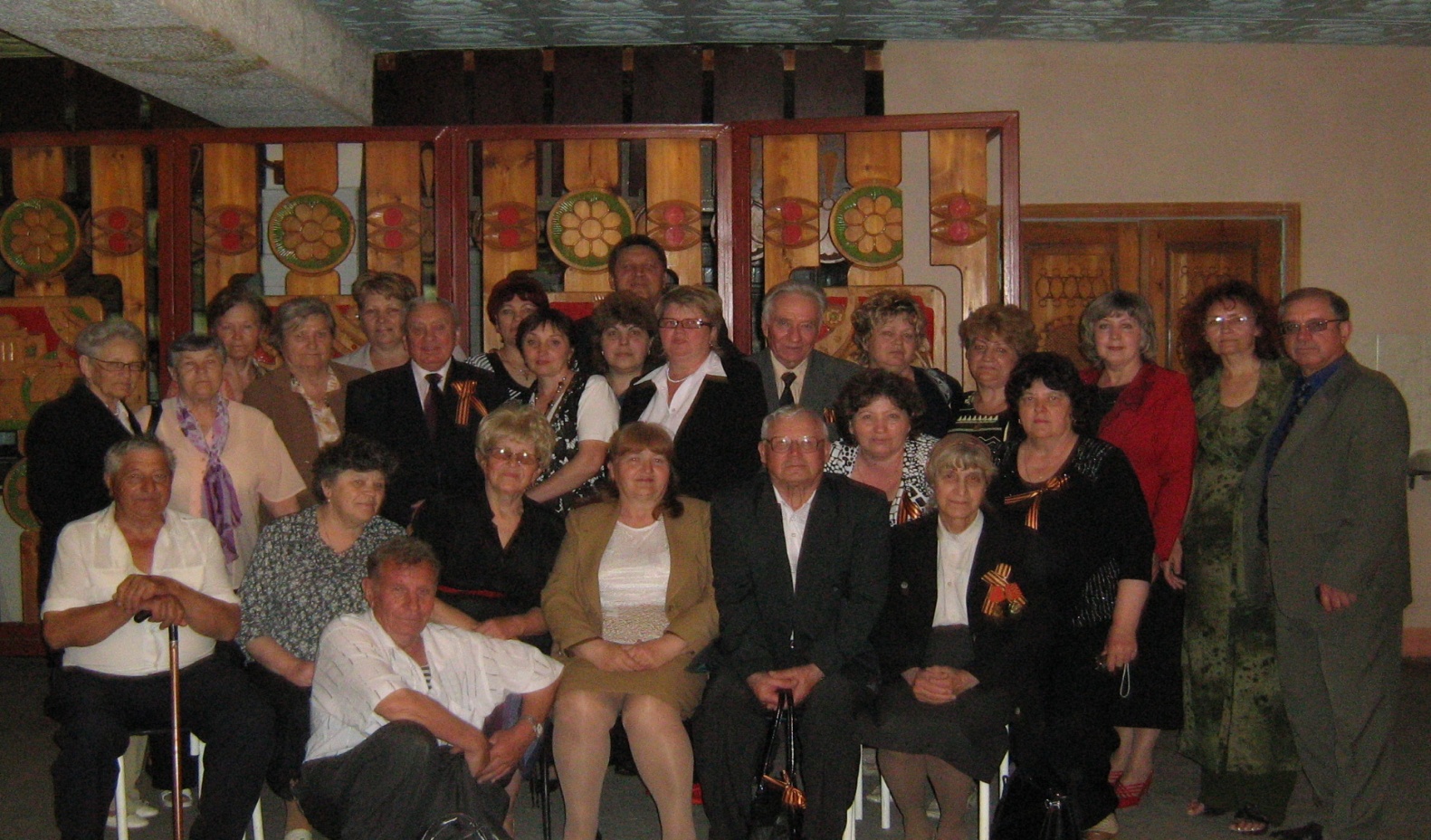 В декабре 2009г. прошла презентация международного проекта «Место встречи – Диалог» в городской библиотеке пострадавшего от теракта квартала г. Волгодонска
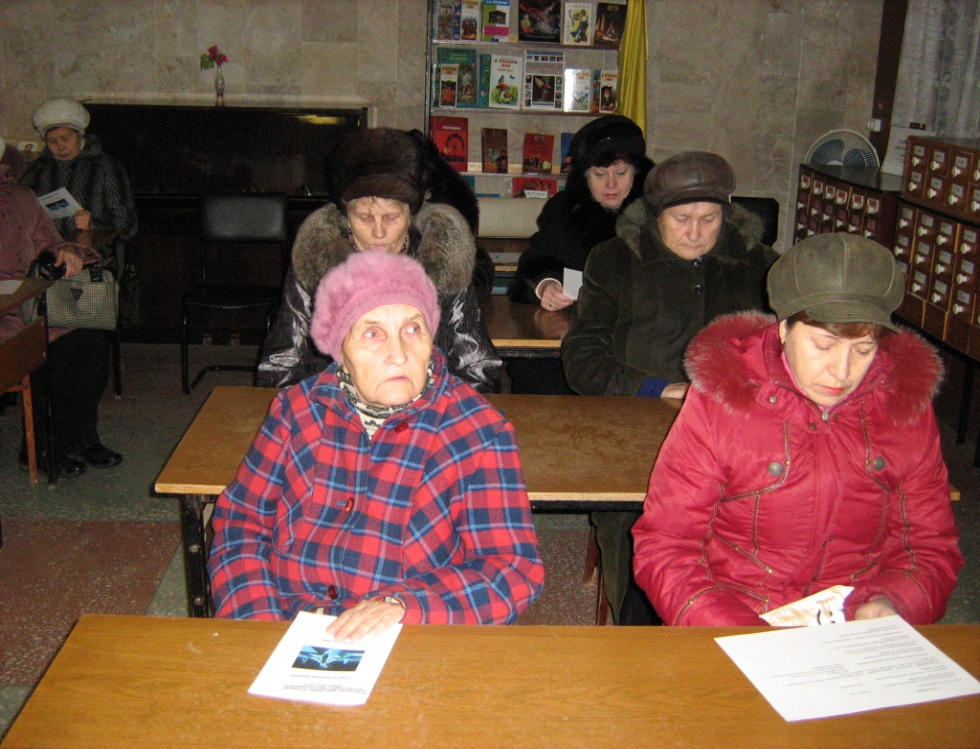 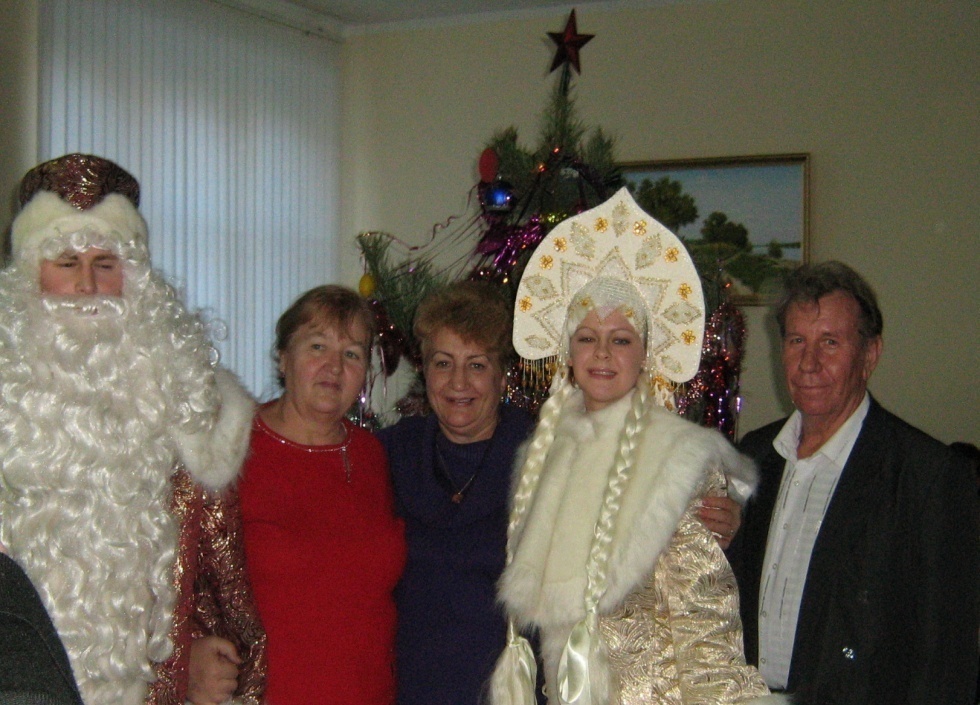 29 декабря 2009г. РОО СЗППТ «Волга-Дон»  провела новогодний праздник «Новый год  для взрослых»  для участников проекта в Центре общественных организаций г. Волгодонска
16  января 2010г. после новогодних каникул возобновились лекции по курсу "Правовая грамотность" и тренинги  "Психология" в городской библиотеке пострадавшего от теракта  квартала
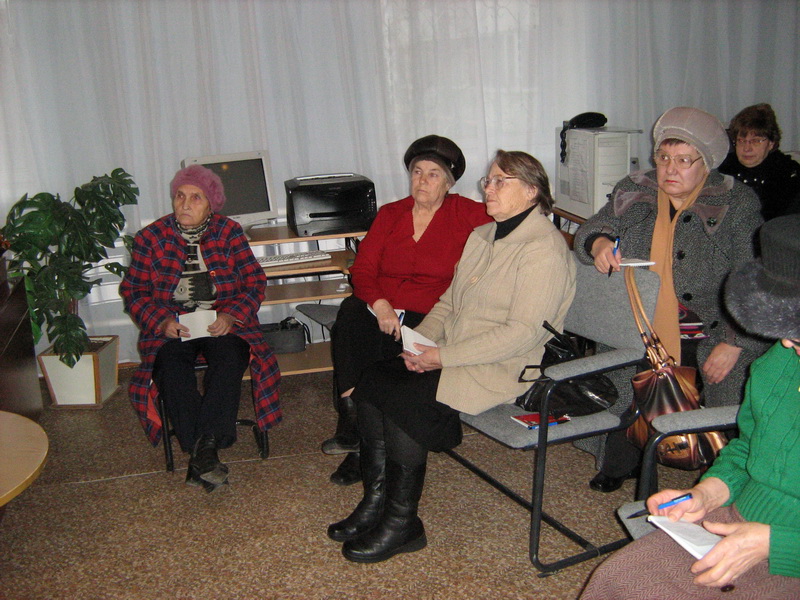 В рамках проекта «Место встречи –Диалог» был оборудован единственный в г. Волгодонске  Компьютерный класс для пожилых людей в общественной приемной депутатов пострадавших от теракта округов
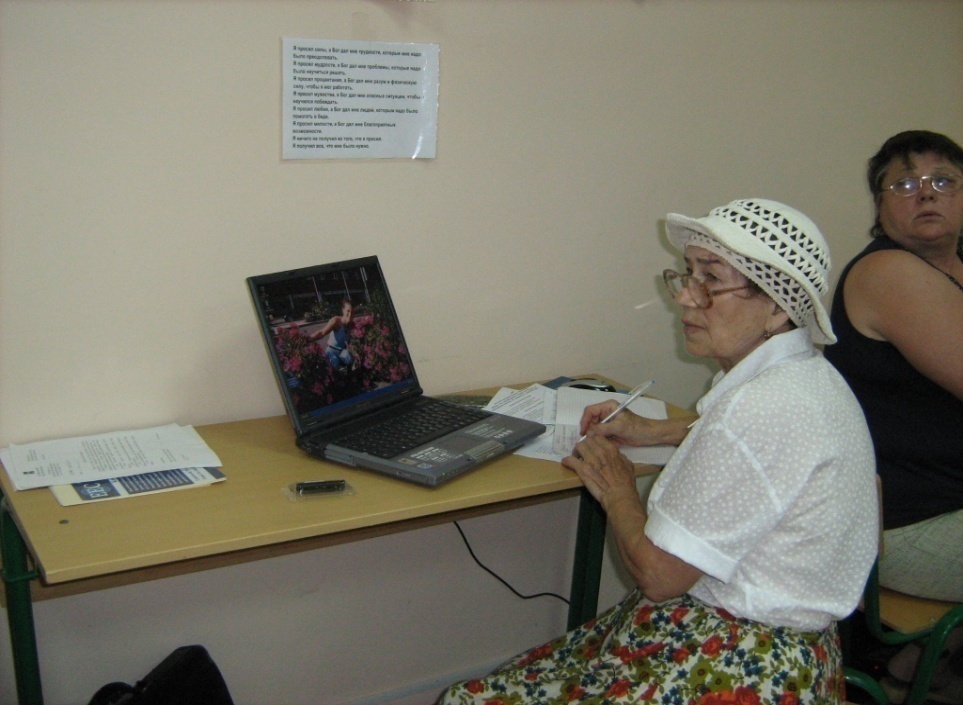 17 февраля 2010г. РОО СЗППТ "Волга-Дон" организовала встречу участников проекта "Место встречи - Диалог" с заместителем начальника управления пенсионного фонда в г. Волгодонске.
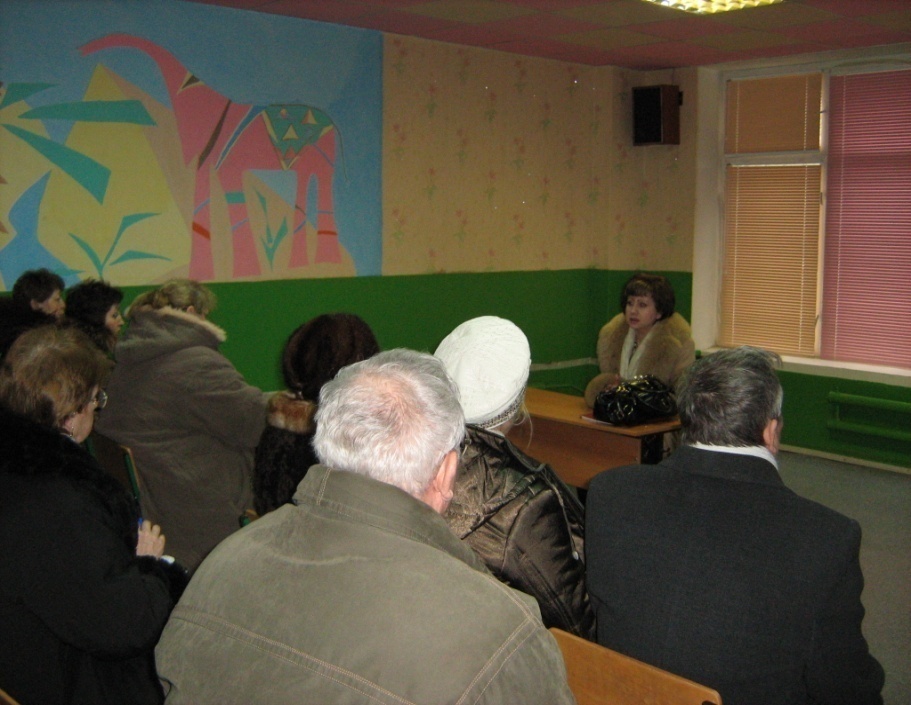 19 февраля 2010г. РОО СЗППТ "Волга-Дон" провела праздничное мероприятие, приуроченное к празднику "День защитника Отечества"
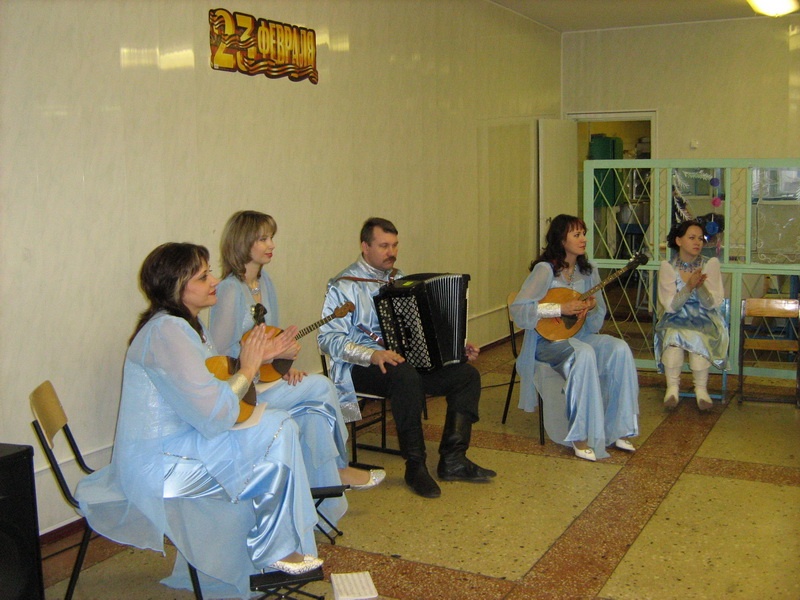 27 февраля 2010г. состоялась встреча участников проекта "Место встречи -Диалог" с депутатом Государственной Думы РФ, заместителем председателя Законодательного собрания Ростовской области , депутатом пострадавшего района
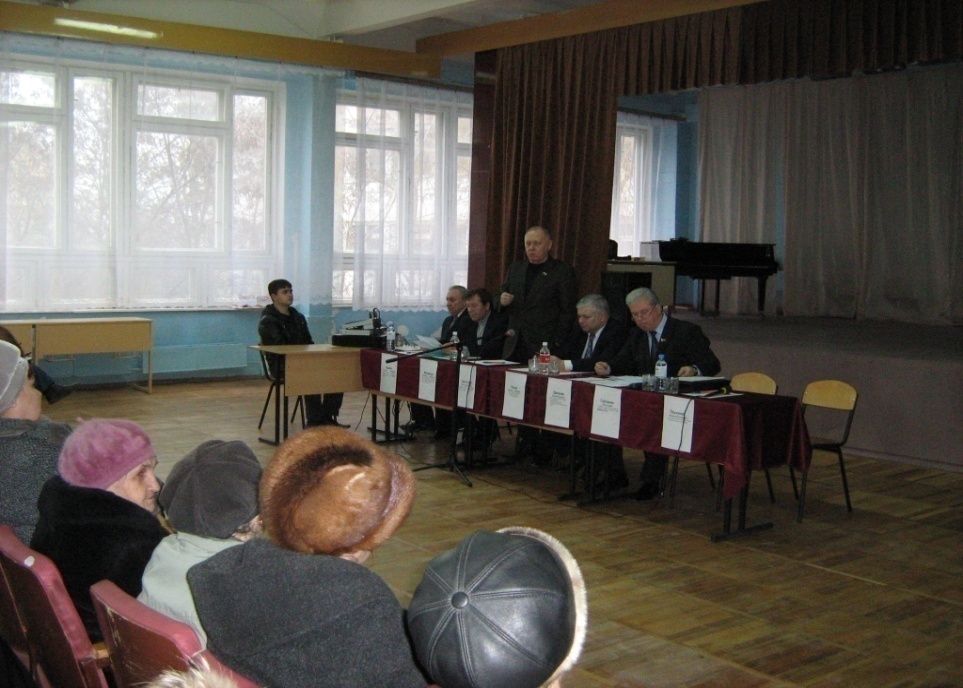 6 марта 2010г. РОО СЗППТ "Волга-Дон" 60 участников проекта побывали на праздничном мероприятии, приуроченном к "Международному женскому дню 8 марта" в Музыкальном театре г. Ростова-на-Дону.
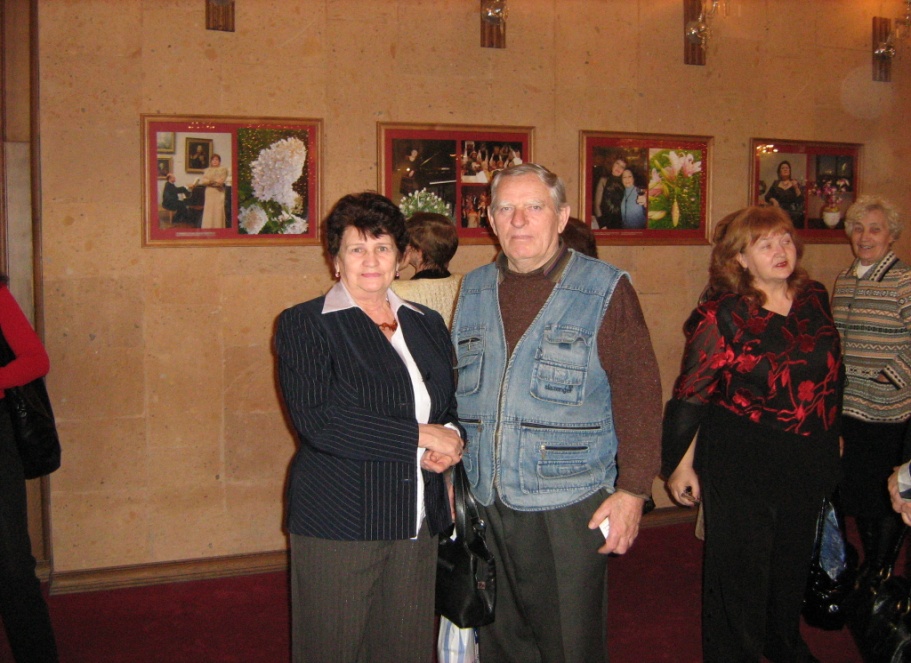 В конце марта 2010 были подведены итоги конкурса рисунков "Моя любимая бабушка" среди детей организации (от 10-14 лет), были отмечены 7 работ, вручены благодарственные письма и подарки
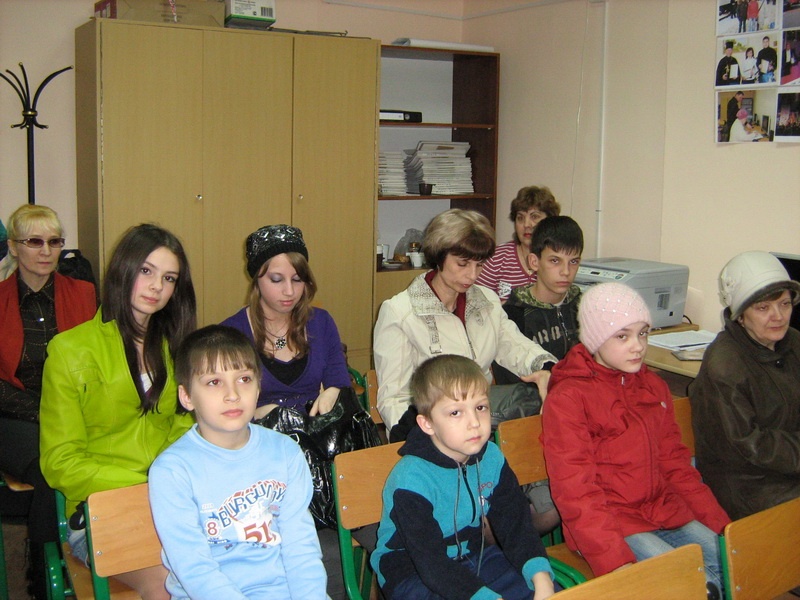 7 мая РОО СЗППТ «Волга-Дон» совместно с руководителем автотранспортного предприятия  организовала праздничное мероприятие, посвященное Дню Победы -9 мая.
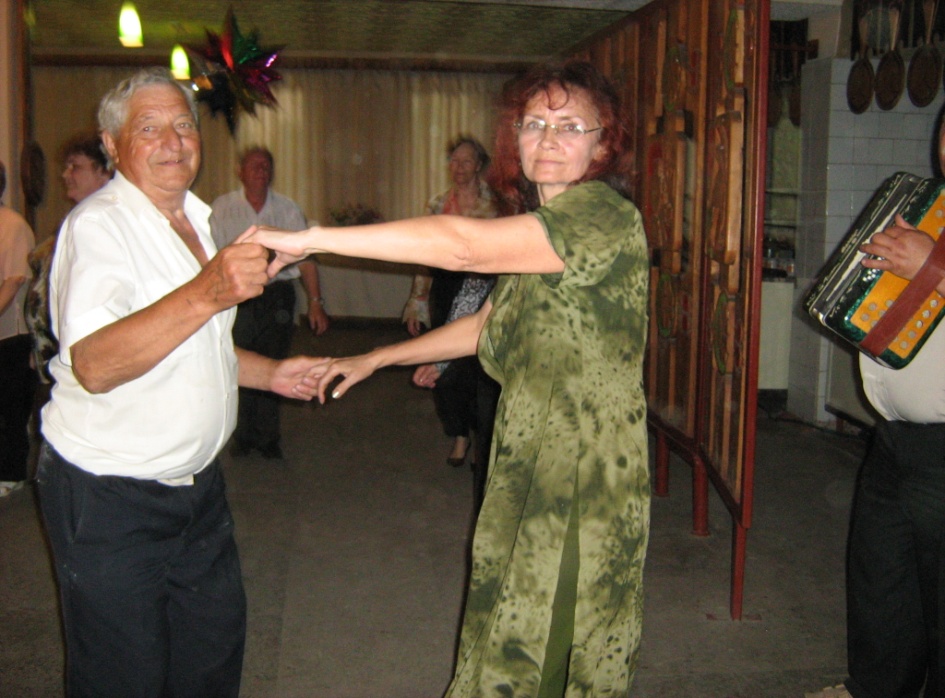 28 мая 2010г. благодаря помощи руководителя автотранспортного предприятия  и депутата городской Думы  и  усилиям руководителя проекта И. Халай 82 участника проекта побывали в городе-герое Волгограде и посетили комплексы "Сталинградская панорама" и "Мамаев Курган".
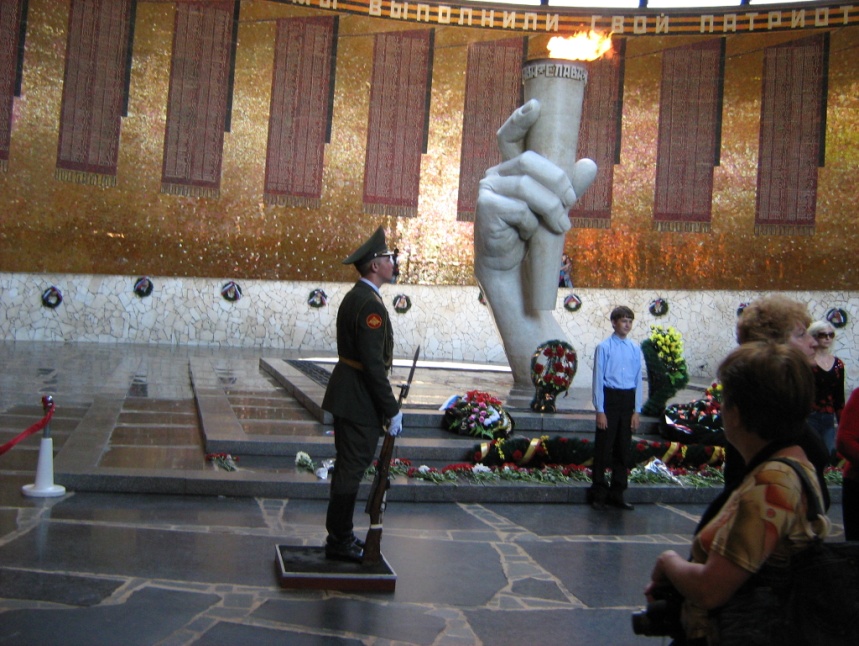 Председатель РОО СЗППТ "Волга-Дон" и руководитель проекта И.Халай в июне 2010 приняла  участие в IV международном региональном Конгрессе НПО Совета Европы в г. Вильнюсе Литва
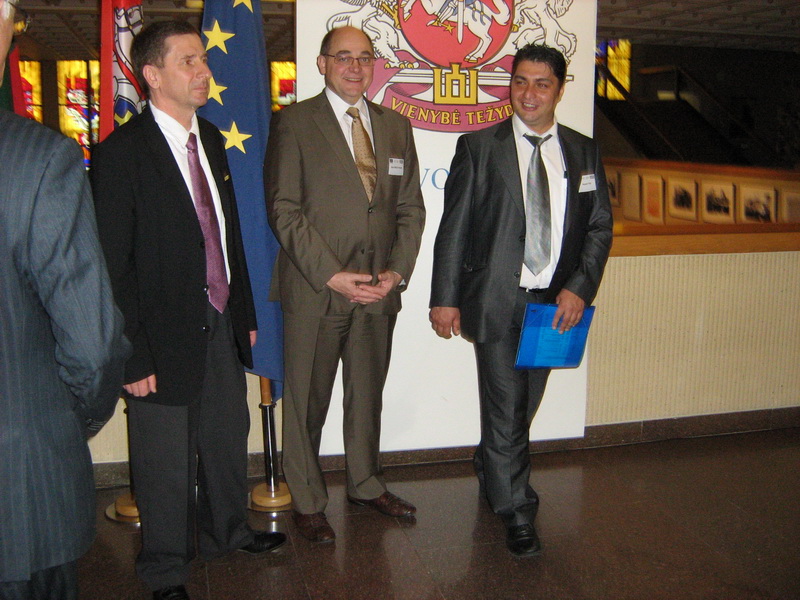 В  августе 2010г. руководитель организации И. Халай приняла участие в семинаре, посвященном представлению интересов пожилых людей в гражданском обществе в г. Московский, организованном Коалицией " Право пожилых", членом которой РОО СЗППТ "Волга-Дон" является с 2008г.
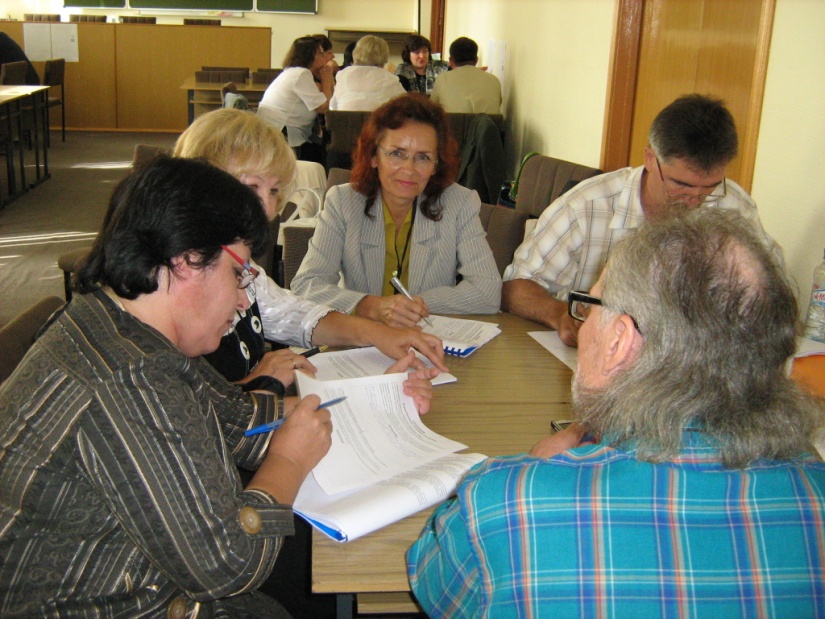 9 сентября 2010г. РОО СЗППТ "Волга-Дон" стала одним из победителей городского конкурса "Коллектив высокой социальной ответственности". Администрацией города были высоко оценены наши успехи в ходе реализации проекта "Место встречи -Диалог", вручена почетная грамота, и сертификат о том, что РОО СЗППТ «Волга-Дон»  занесена в почетную книгу города Волгодонска.
В конце сентября 2010г. РОО СЗППТ "Волга-Дон" удостоилась диплома и поощрительного приза участника выставкипроведенной Волгодонской ДГОО "Росток"  за фотопортрет "Мои года- мое богатство"
28 ноября 2010г. РОО СЗППТ «Волга –Дон» для участников проекта «Место встречи- Диалог» организовала в Центре Общественных организаций г. Волгодонска праздничное мероприятие, посвященное Международному «Дню Матери».
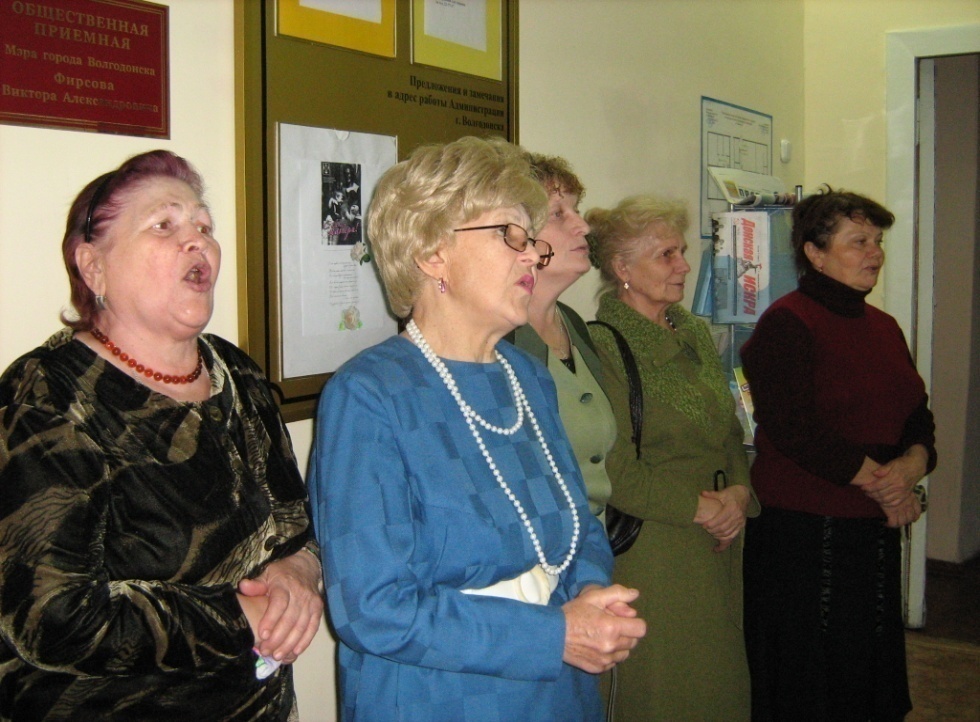